الهرم الغذائي
هل يعطيني طعامي ما أحتاج إليه؟
نعيمة مصطفى
أهداف الدرس
تَعرّف على مجموعات الهرم الغذائي الست.
صنِّف الأطعمة الموجودة في كل مجموعة.
 عـدّد فوائد الأطعمة في كل مجموعة. 
( الكالسيوم- الحديد- البروتين- الألياف- النشويات- الفيتامينات)
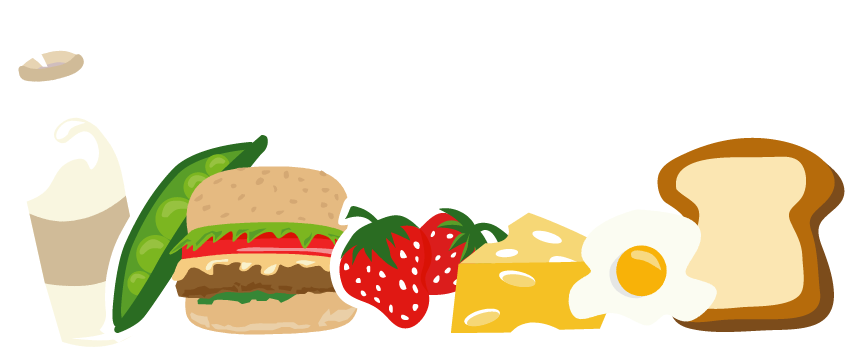 هل يعطيني طعامي ما أحتاج إليه؟
عزيزي الطالب:
اعلم أنّ كل طعام نأكله ينتمي إلى مجموعات مختلفة من مجموعات الطعام.
هذه المجموعات موجودة في الهرم الغذائي.
 هيّا بنا نتعرف على هذه المجوعات وعلى فوائدها من:  
( الكالسيوم- الحديد- البروتين- الألياف- النشويات- الفيتامينات)
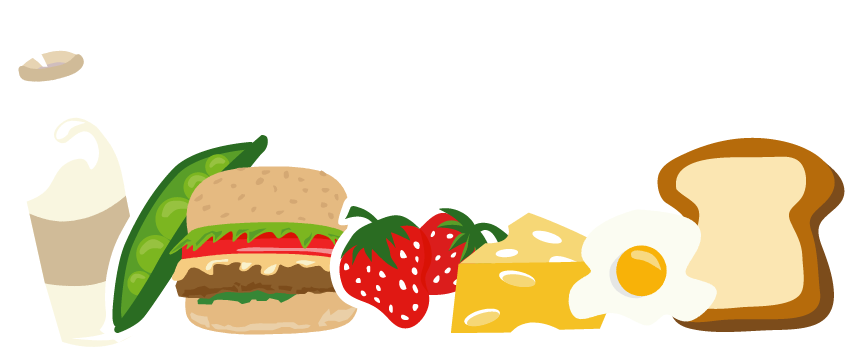 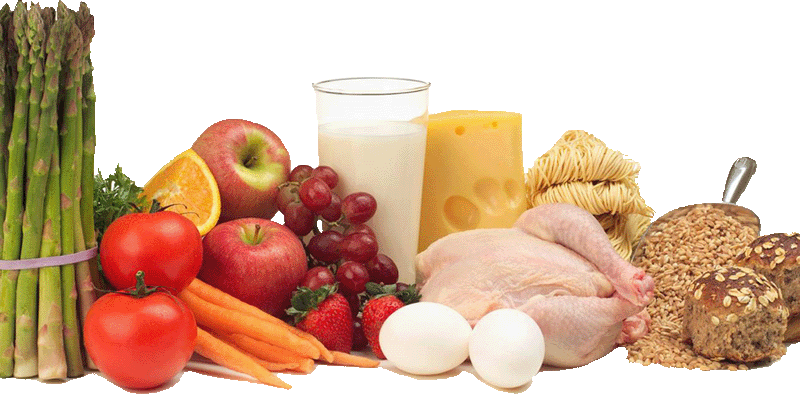 هل طعامي صحّي؟
الأهداف
التعرف على مجموعات الأطعمة السّت في الهرم الغذائي
التعرف على أسماء الأطعمة الموجودة في هذه المجموعات
عَـدّد فوائد أطعمة مختلفة 
( الكالسيوم- الحديد- البروتين- الألياف- النشويات- الفيتامينات)
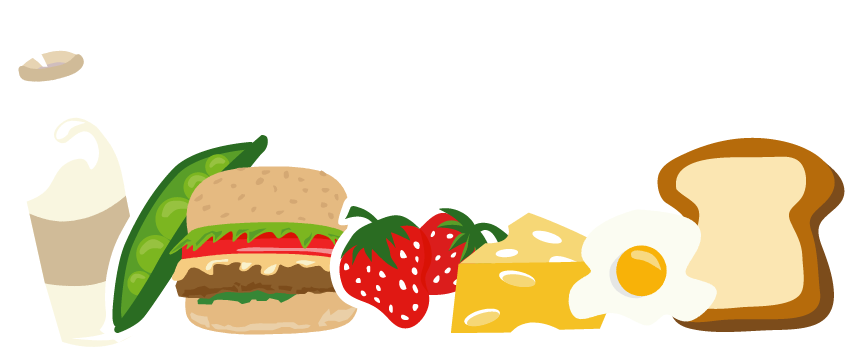 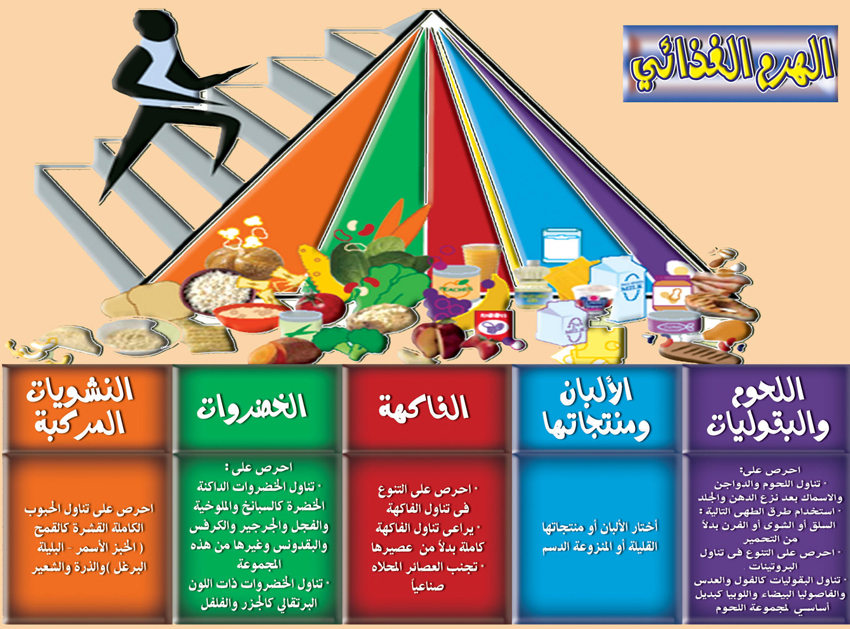 الْهَـرَم الغـِذائِيّخطوة هامة للعناية بالصّحة
يتكوّن الهَرَم الغذائِيّ من 6 مجموعات
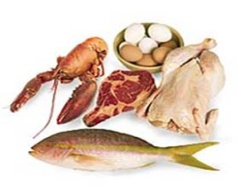 مجموعة اللحوم والبقوليات
مجموعة الدهون والسكريّات
مجموعة الخضراوات
مجموعة الألبان
مجموعة الفواكه
مجموعة النشويّات
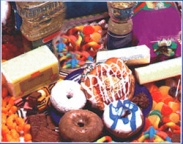 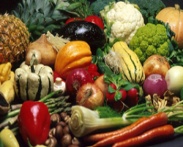 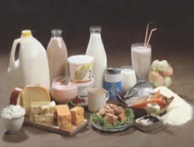 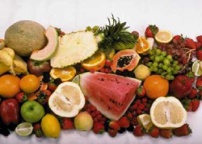 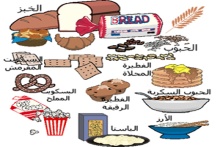 [Speaker Notes: مجموعات الطعام 6]
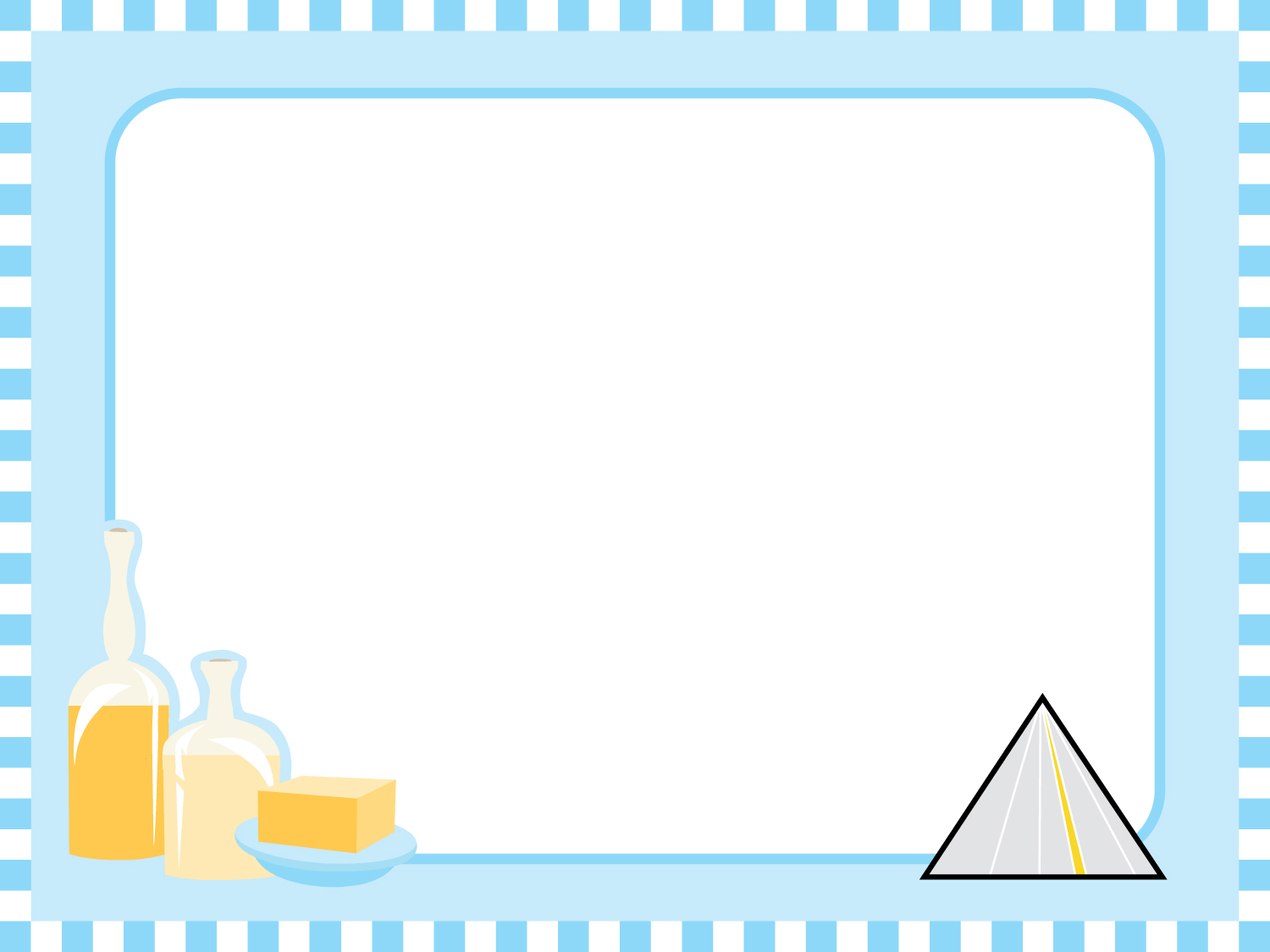 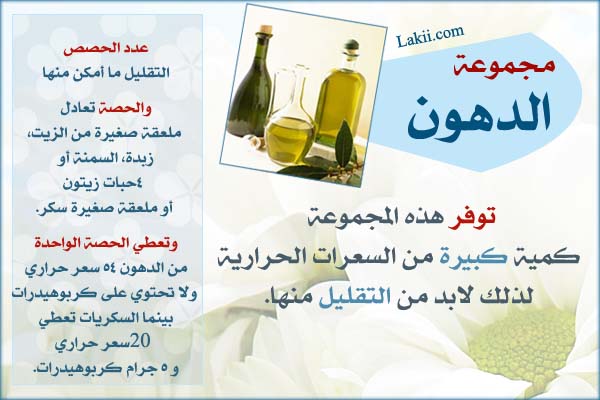 ١
[Speaker Notes: مجموعة الدهون والسكريات، وهي توفر كمية كبيرة من ا لسعرات الحرارية، لذلك يجب التقليل منها.]
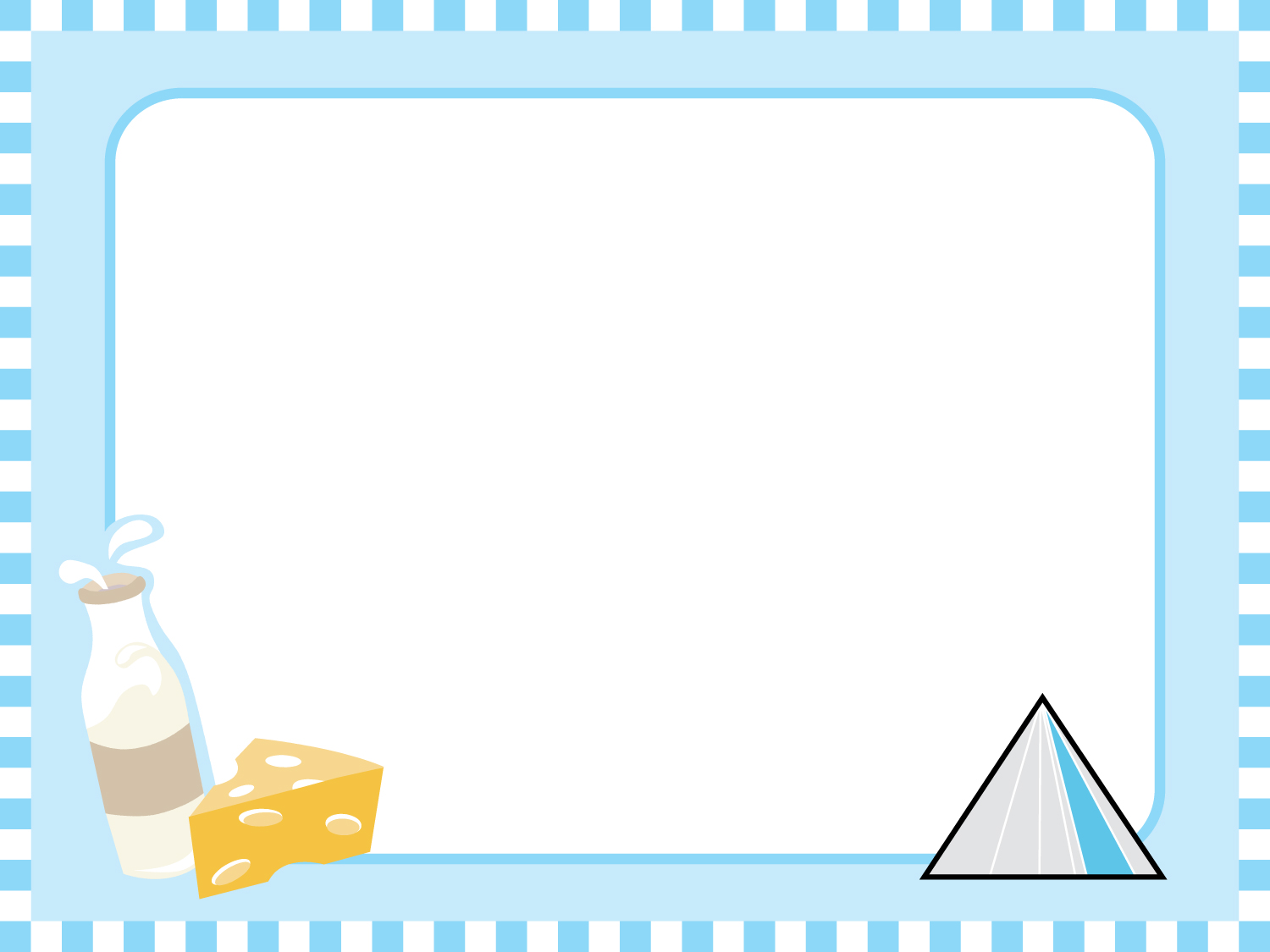 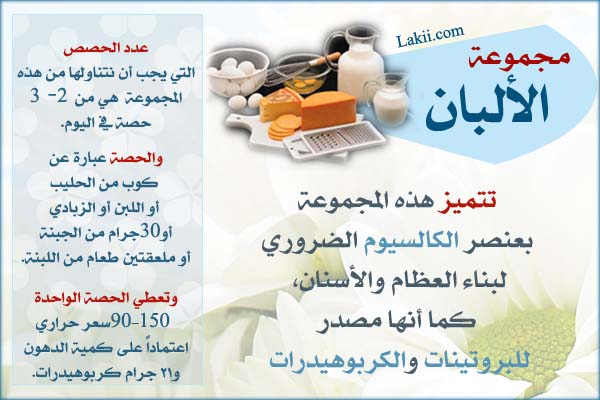 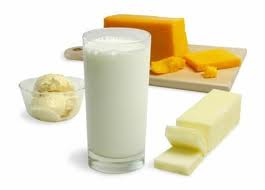 ٢
غَنِيَّة بِــــ:
الكالسيوم
الفيتامينات
الدهنيّات
المعادن
[Speaker Notes: مجموعة الألبان مصدرا هاما للبروتينات والفيتامينات والمعادن، كما أنها تمدنا بالكالسيوم، الفيتامينات، الدهنيات، والمعادن.]
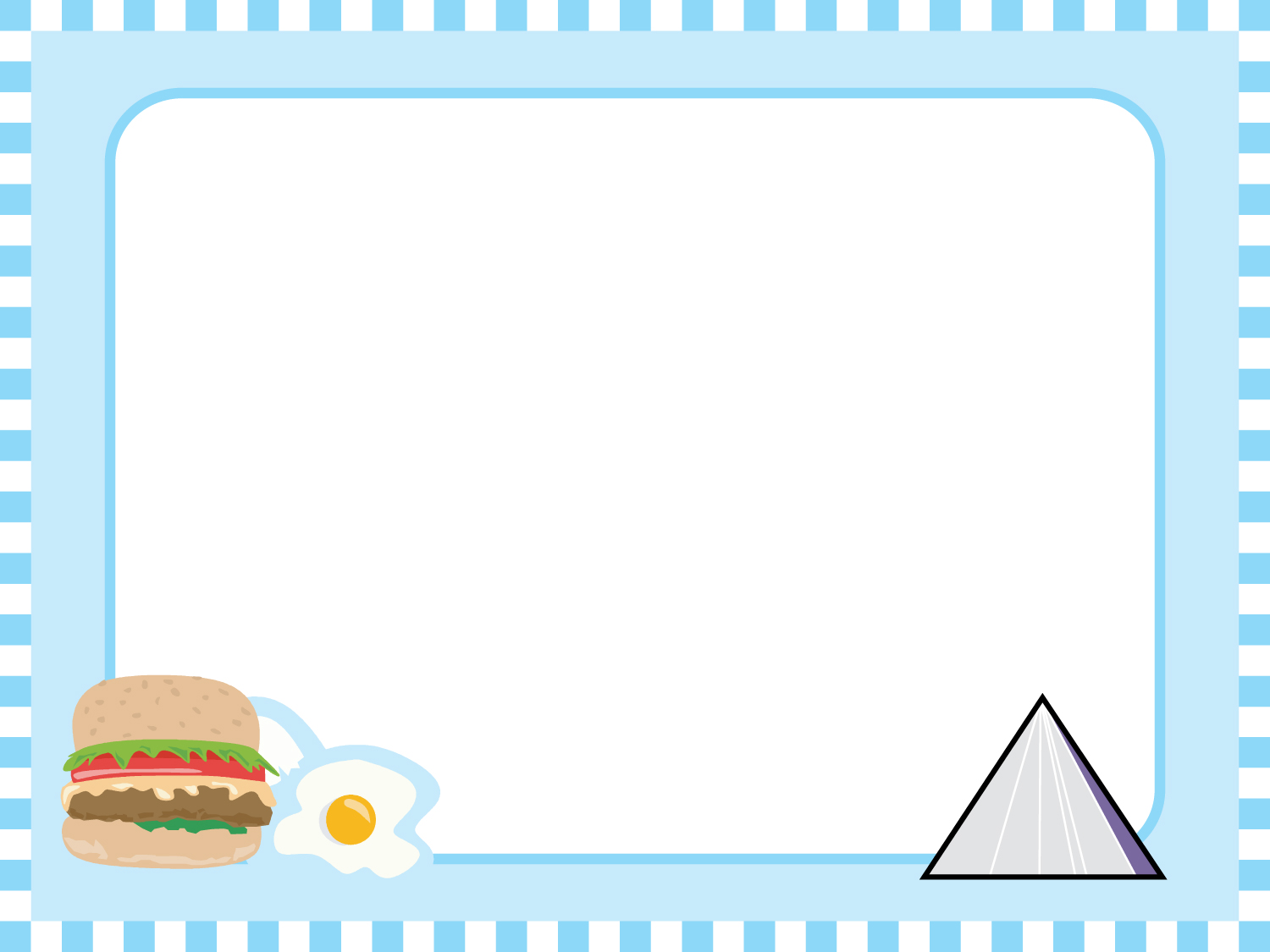 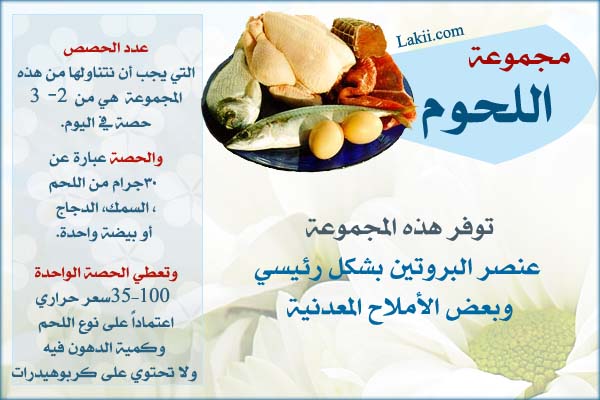 ٣
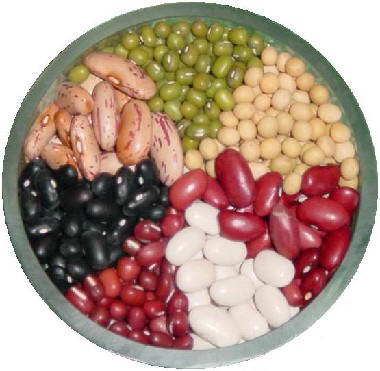 غَـنِيّة بِــــ:
البروتينات
الكالسيوم
الحديد
[Speaker Notes: مجموعة اللحوم : وهي تحتوي على السمك والبقوليات الجافة والبيض وهذه المجموعتين مصدر مهم للبروتين والكالسيوموالزنك والحديد والعناصر المفيدة .]
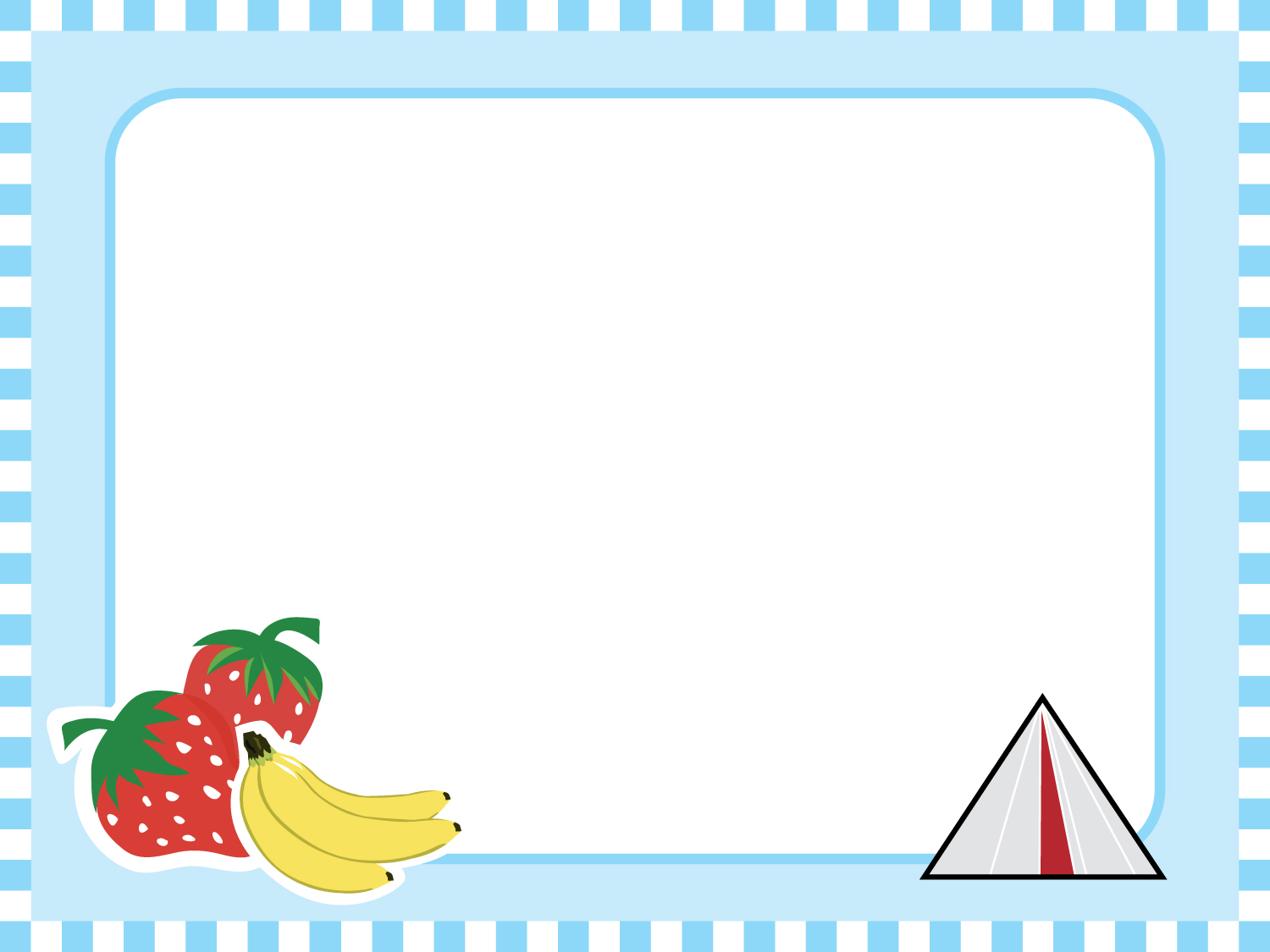 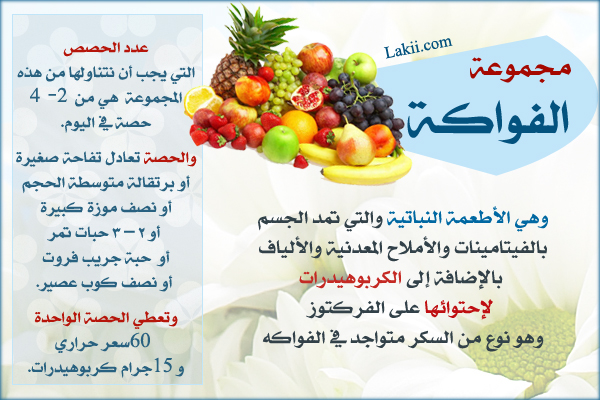 ٤
غَـنِيّة بِــــ:
البروتينات
الفيتامينات
الألياف المعدنية
مضادات الأكسدة
[Speaker Notes: مجموعة الفواكه وهي تحتوي على البروتينات، الفتامينات، الألياف المعدنية، مضادات الأكسدة.]
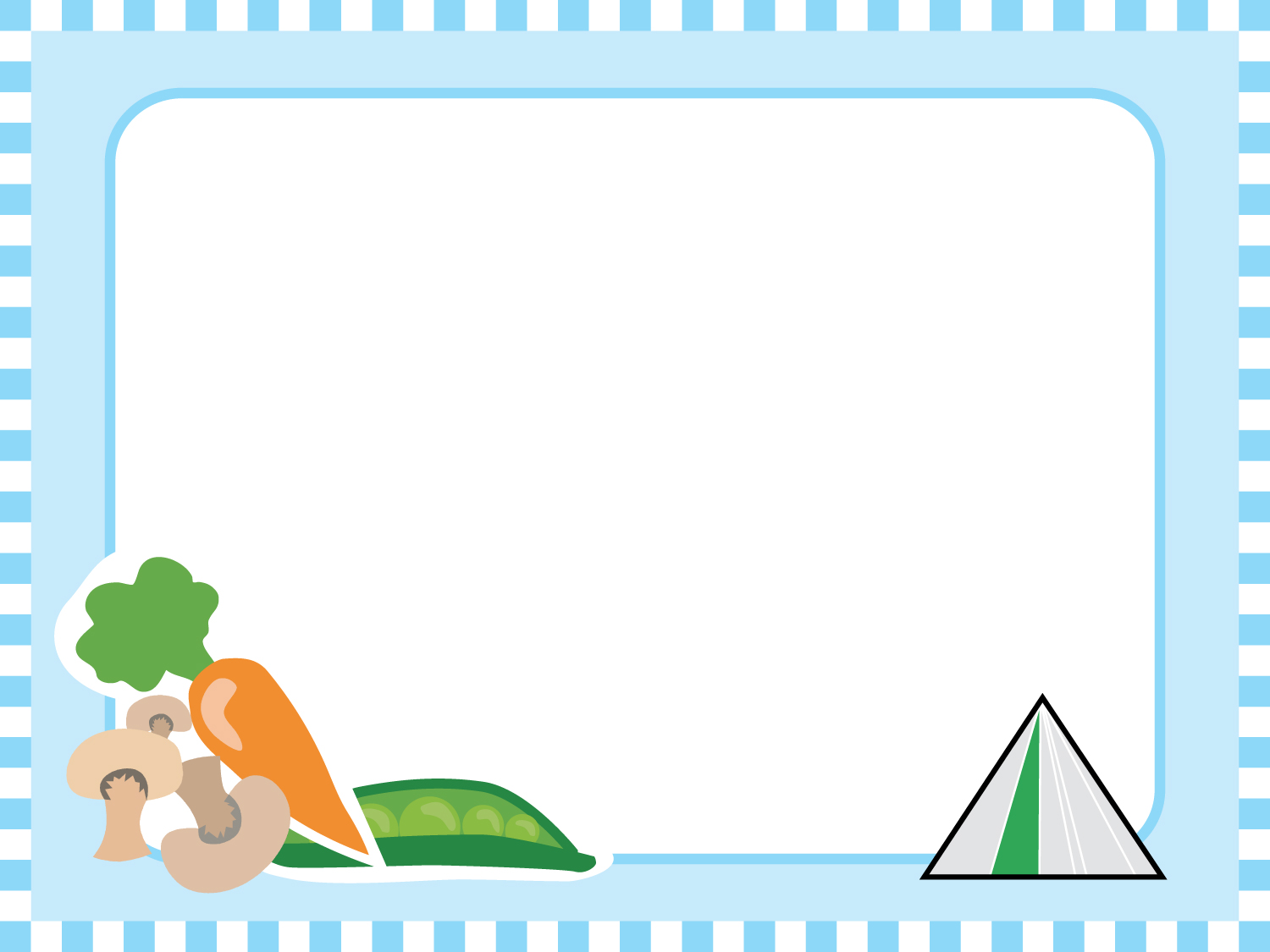 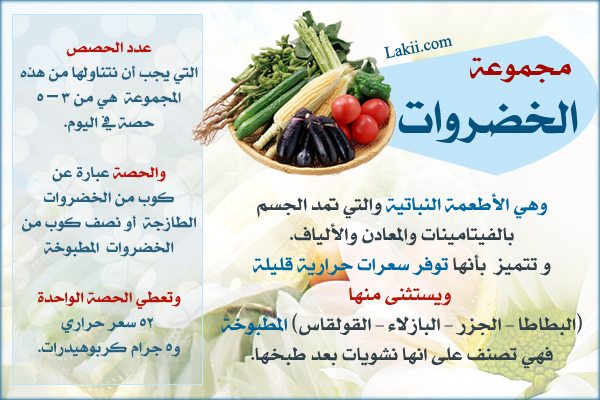 ٥
غَـنِيّة بِــــ:
الفيتامينات
الألياف
المعادن (الحديد)
[Speaker Notes: مجموعة الخضروات التي تحتوي على المعادن مثل الحديد والماغنسيوم وهى مجموعة قليلة في دهونها ومصدر هام للألياف مثل: الخس، والطماطم، والبصل، والفاصوليا الخضراء]
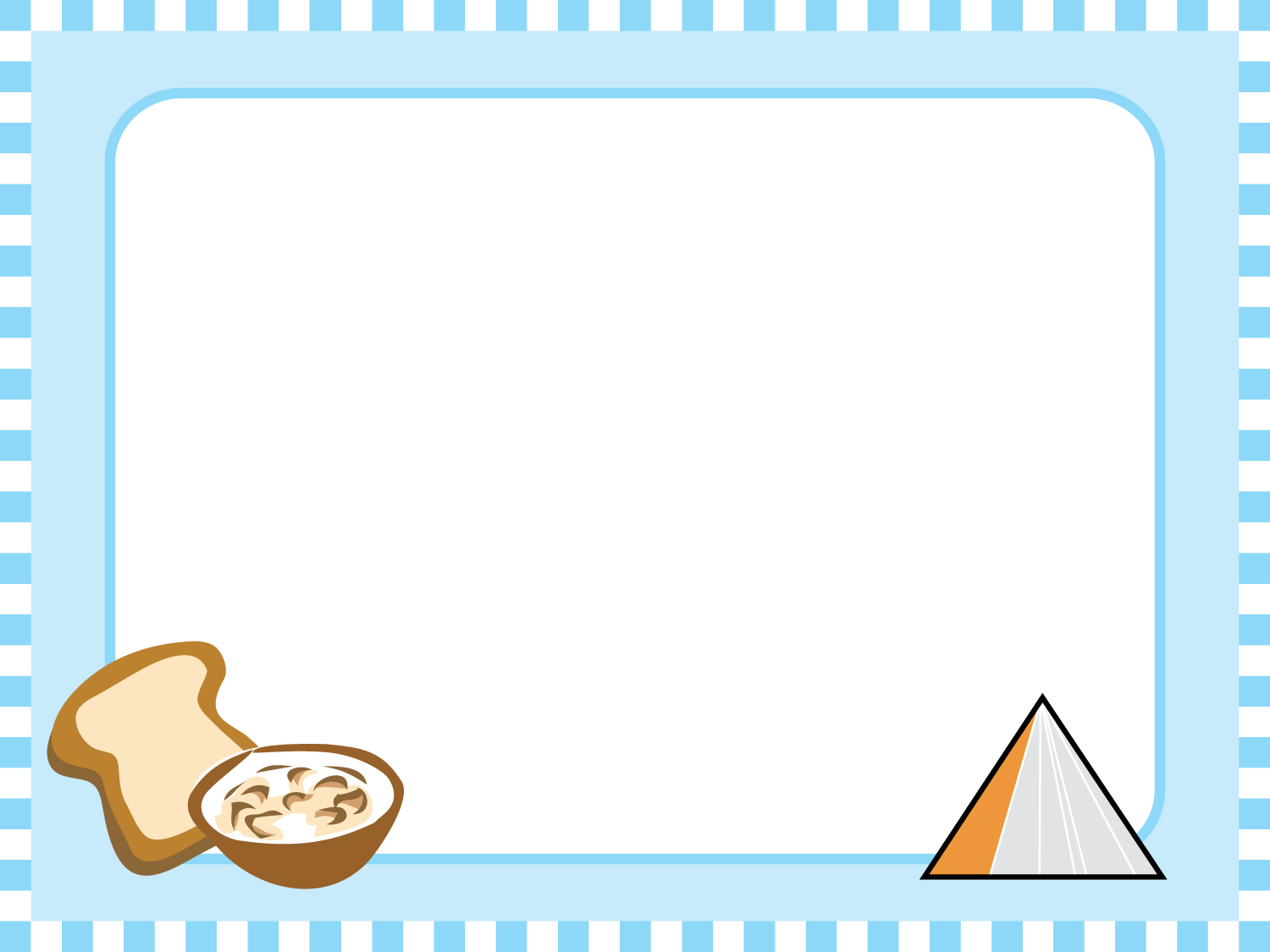 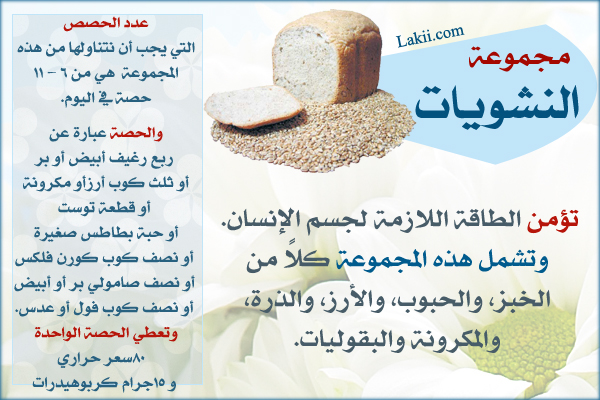 ٦
غَـنِيّة بِــــ:
توفر الطّاقة
الألياف
الكربوهيدرات
المعادن
[Speaker Notes: مجموعة النشويات، وهي تحتوي على الخبز والأرز والمعكرونة وهي مهمه جدا لجسم الإنسان، وهي تحتوي على الكربوهيدات والفيامينات والمعادن المختلفة وتوفر الطاقة. .]
الخلاصة
غَــنِـــيٌّ بِـــ......
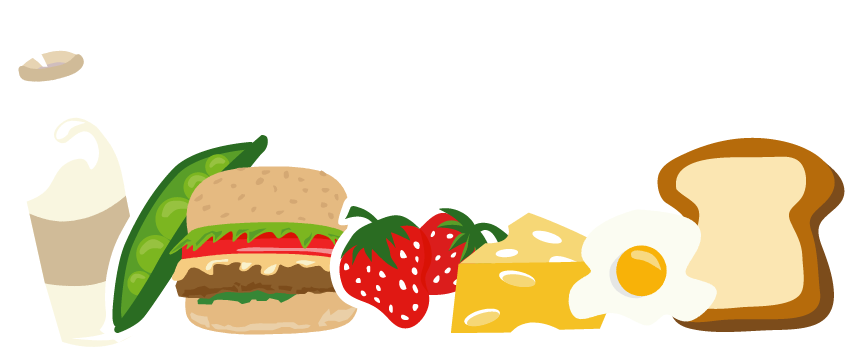 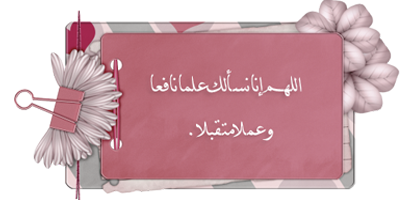 انتهى الدرسنعيمة مصطفى
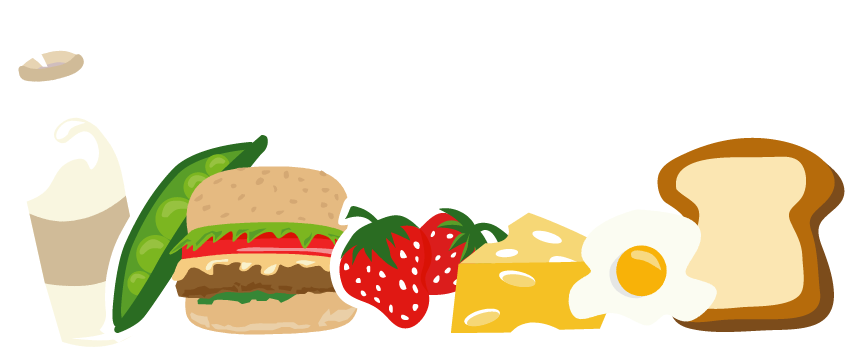